Sermon
“The Difference between Christians and Churches”
Jeff Smelser
The Character of God’s People

Loving					(John 13:35)
Compassionate				Good Samaritan (Luke 10)
Care for widows & orphans		(James 1:27)
Do Good					(Galatians 6:10)
Serving Christians			Household of Stephanus (1 Cor 16:15)
Hospitable					Widows (1 Tim 5:10), All (Heb 13:2)
Hardworking				Ephesians 4:28, 2 Thess 3:10

Have Fun?					“games” 1 Corinthians 9
Appreciate Nature?			Lilies & birds Mt 6
The Character of God’s People

Loving					(John 13:35)
Compassionate				Good Samaritan (Luke 10)
Care for widows & orphans		(James 1:27)
Do Good					(Galatians 6:10)
Serving Christians			Household of Stephanus (1 Cor 16:15)
Hospitable					Widows (1 Tim 5:10), All (Heb 13:2)
Hardworking				Ephesians 4:28, 2 Thess 3:10
	“if he has a hundred sheep”
Have Fun?					“games” 1 Corinthians 9
Appreciate Nature?			Lilies & birds Mt 6
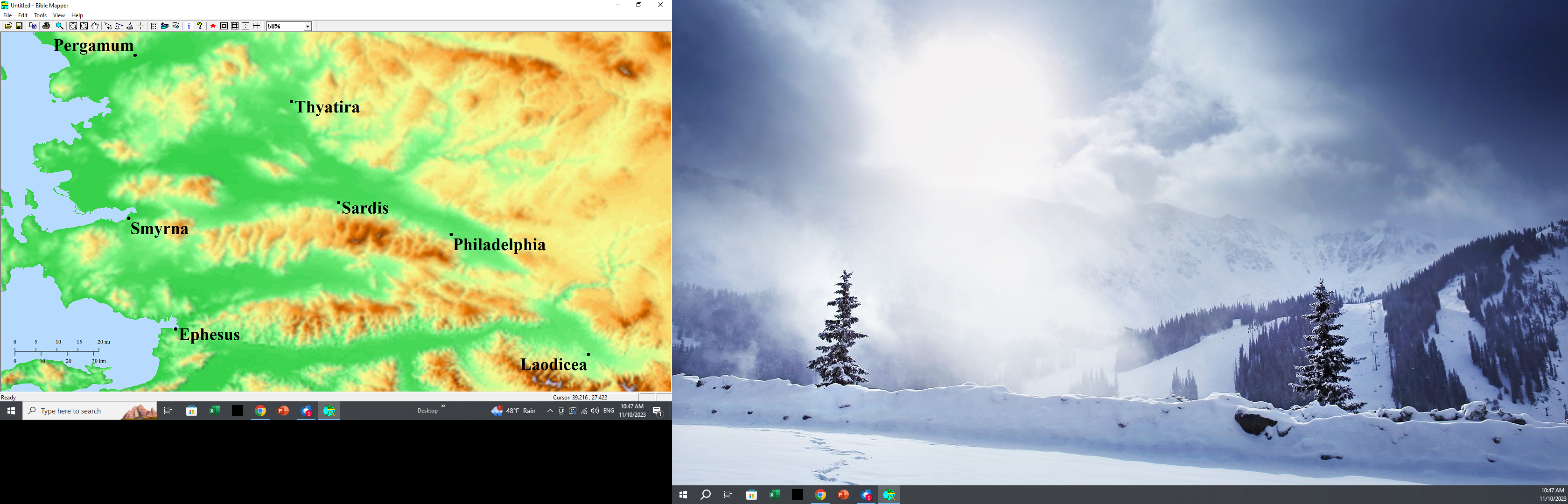 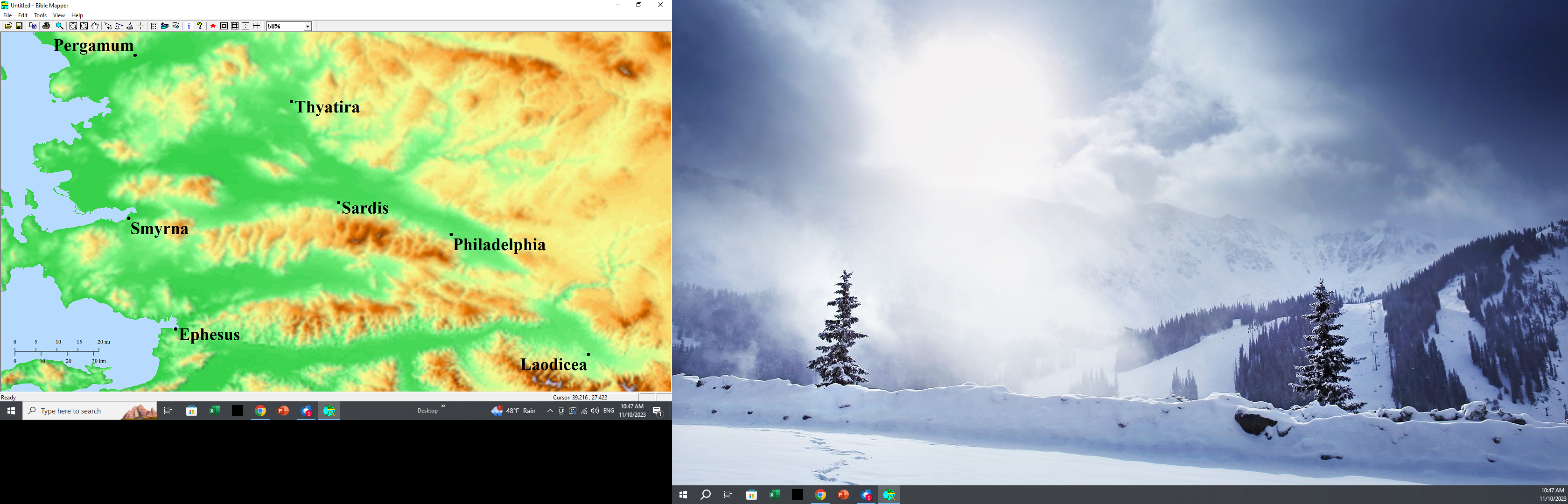 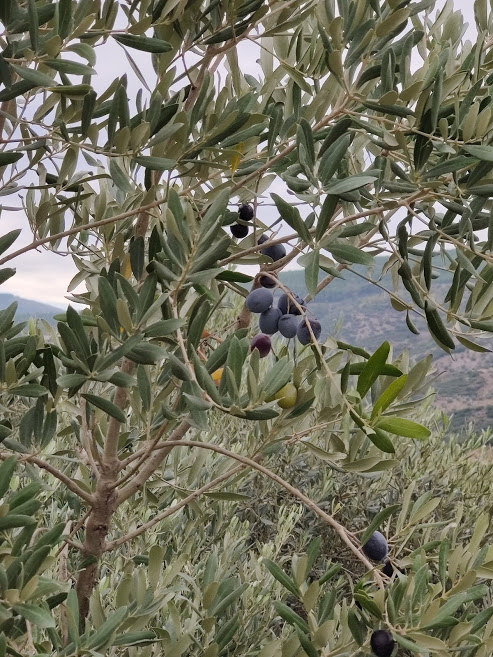 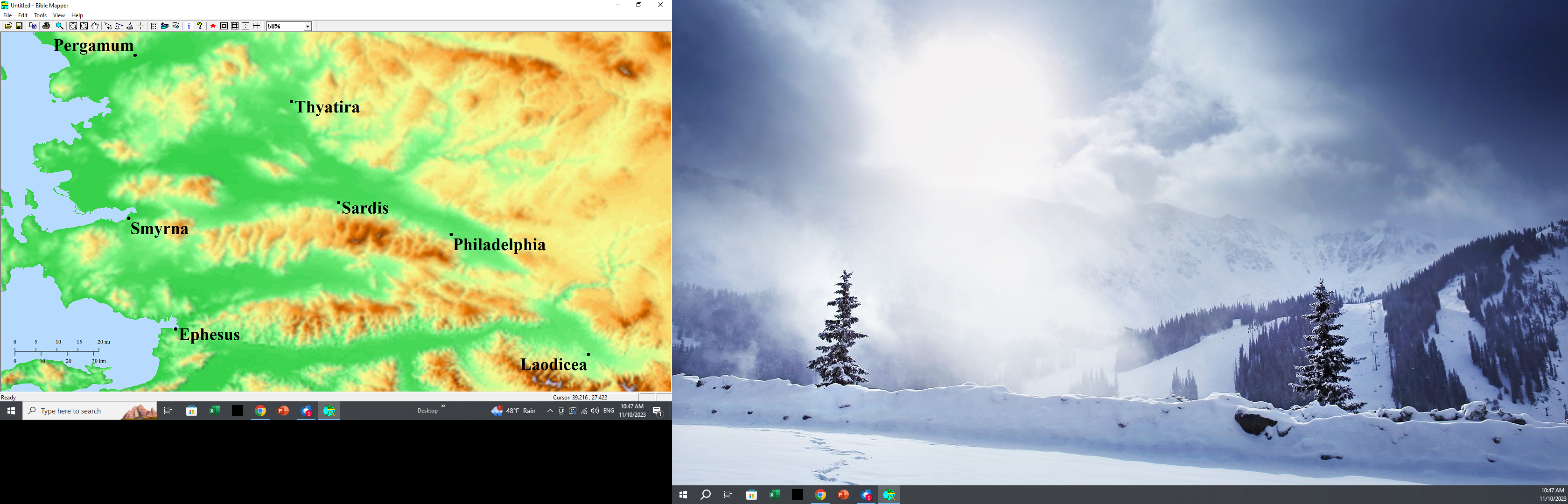 Olive Festival!!
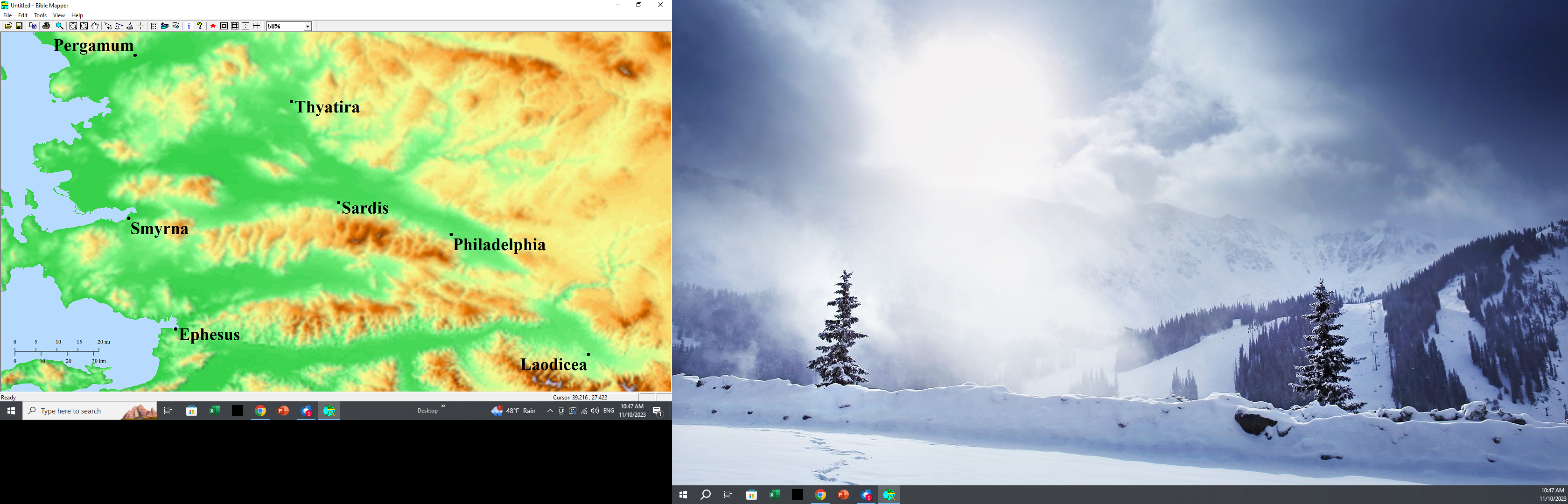 Ephesus Church Olive Festival!!
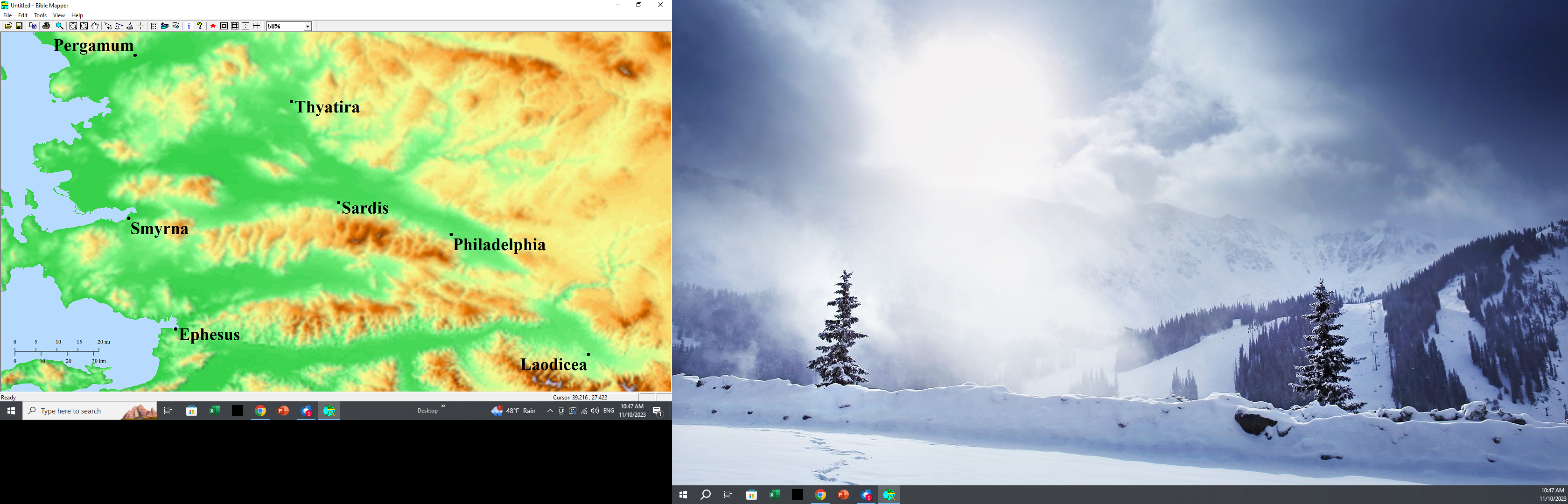 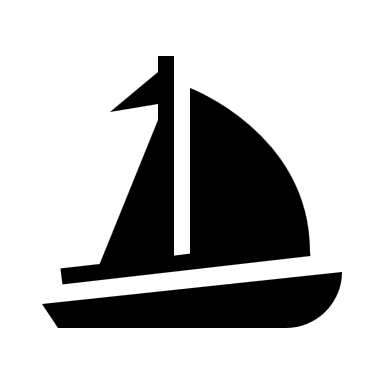 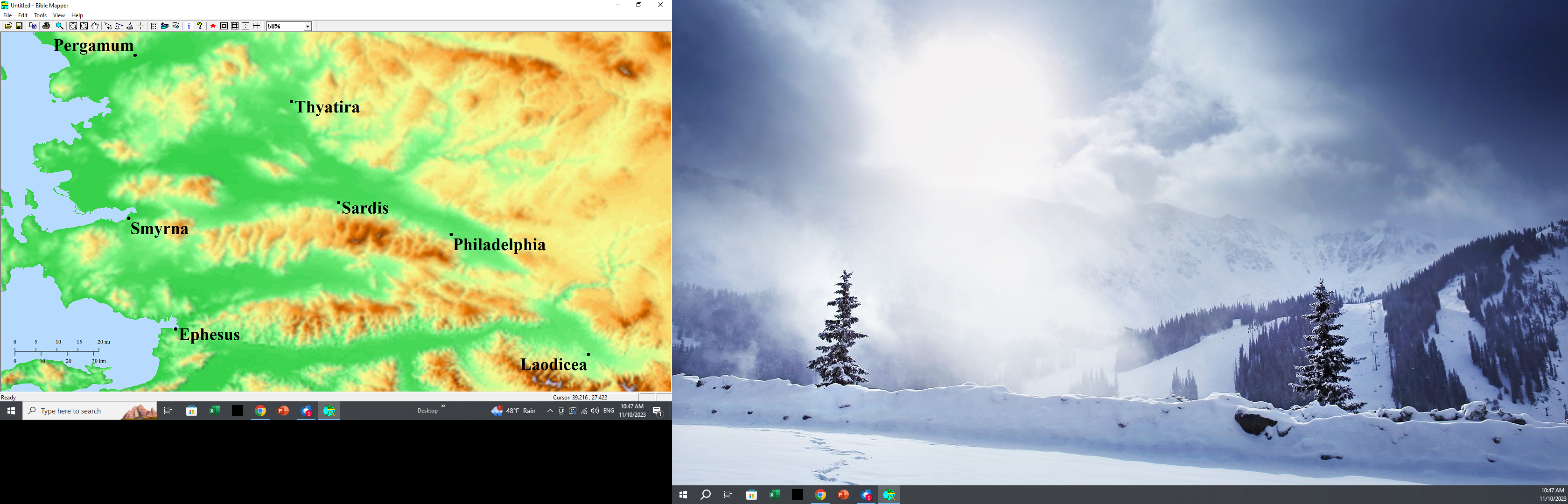 EphesusChurch Regatta!!
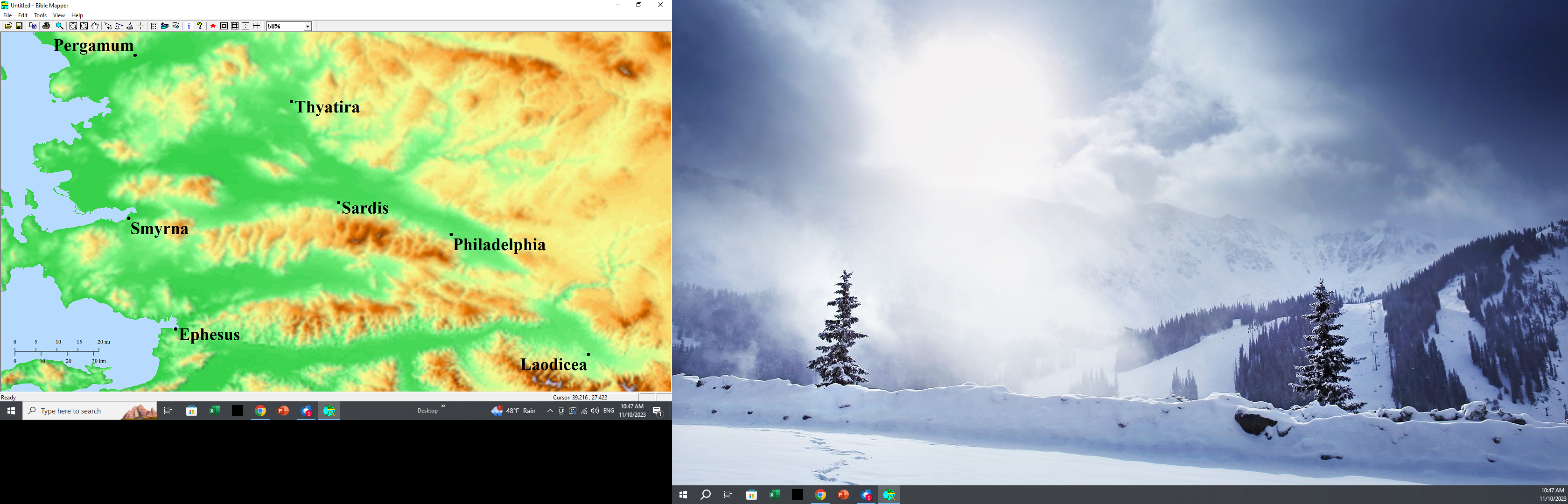 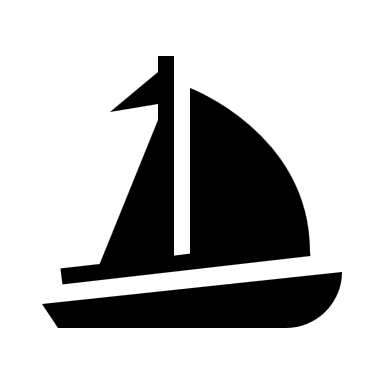 Ephesus
Church
Sailing
 Team
WOULD YOU BE SURPRISED?
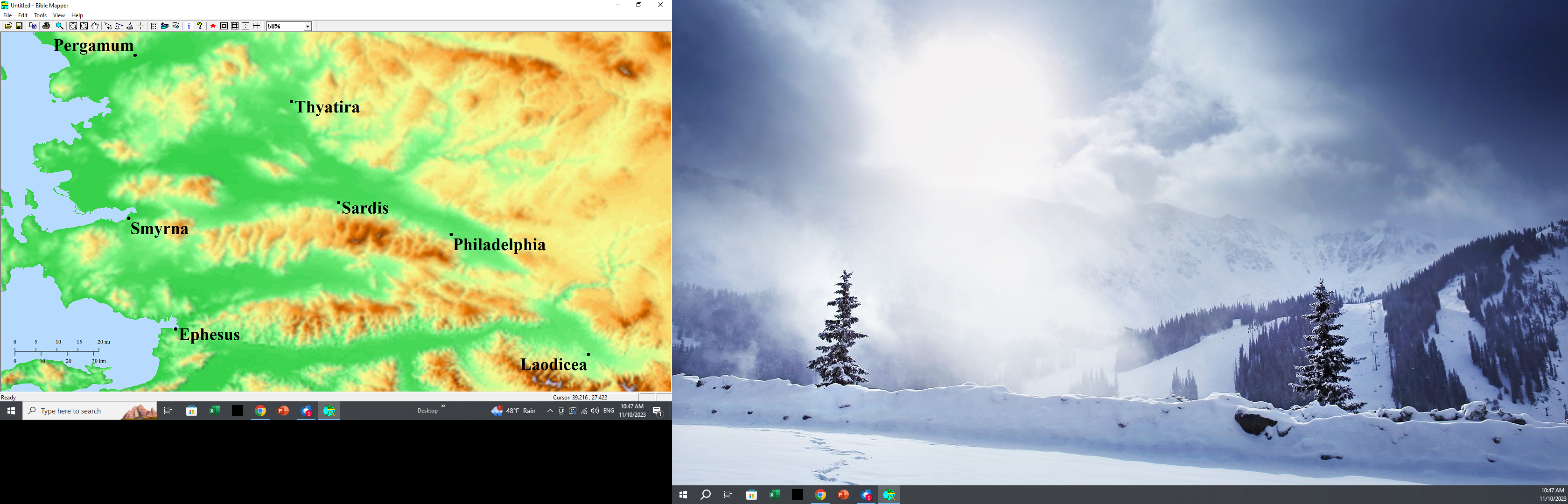 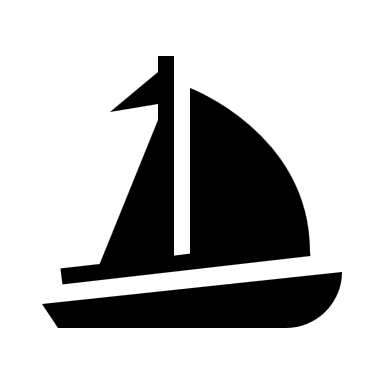 Ephesus
Church
Sailing
 Team
WHY?
Is there a difference between

Christians doing something

and

a Church doing something as a Church Activity?
The Lord sees a difference
The Lord sees a difference

Matthew 18:15ff
“go and show him his fault, between you and him alone”
	Is a Christian acting?
	Is the church acting?
“take one or two more with you”
	Is a group of Christians acting?
	Is the church acting?
“tell it to the church…if he refuses to listen even to the church”
	Now the church is acting!
The Lord sees a church as a collective entity

	“an entity with an identity”
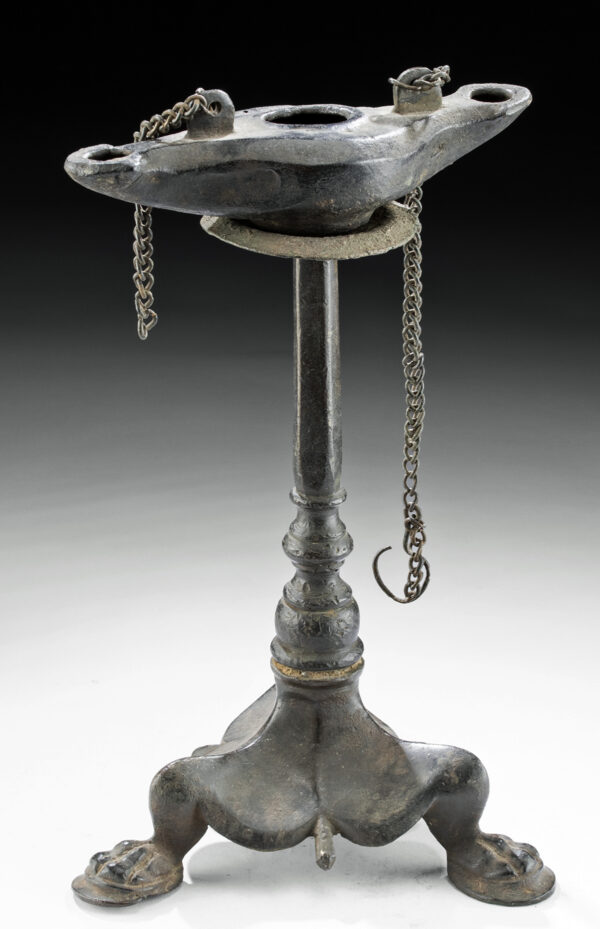 Revelation 1:20
…the seven lampstands are the seven churches.
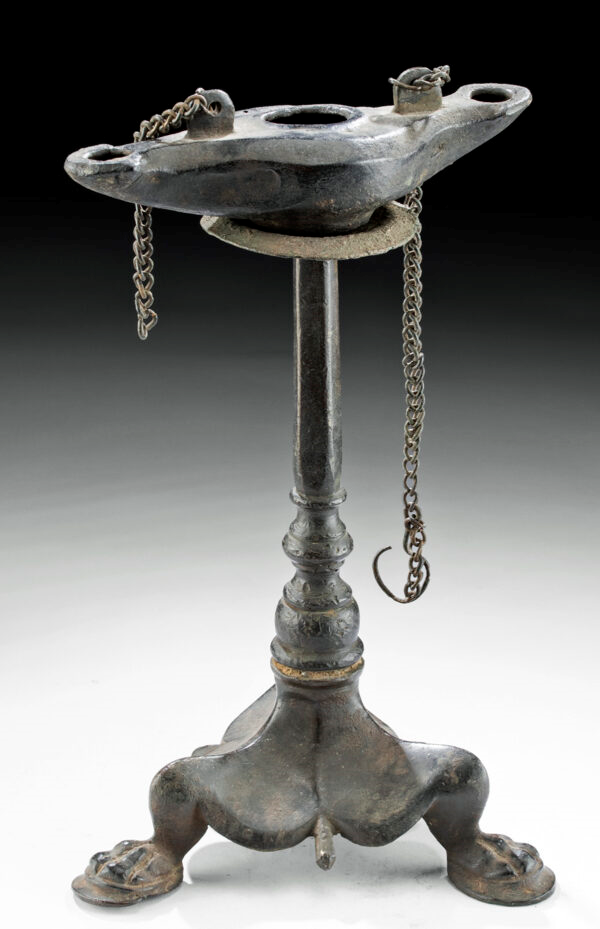 Revelation 1:20
…the seven lampstands are the seven churches.
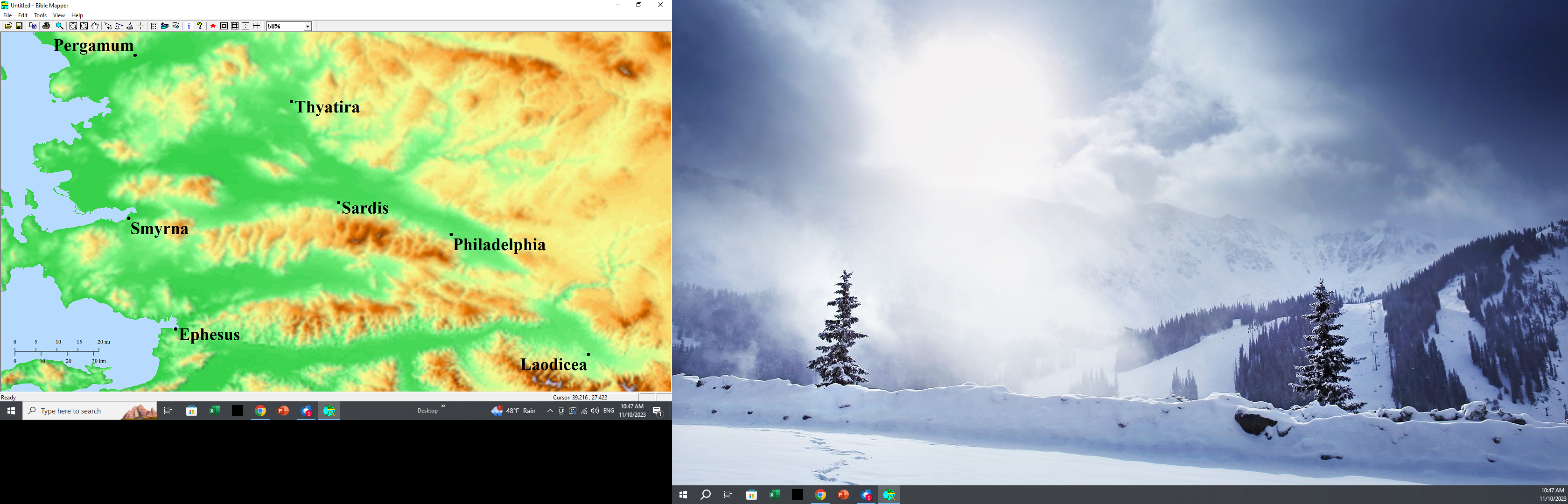 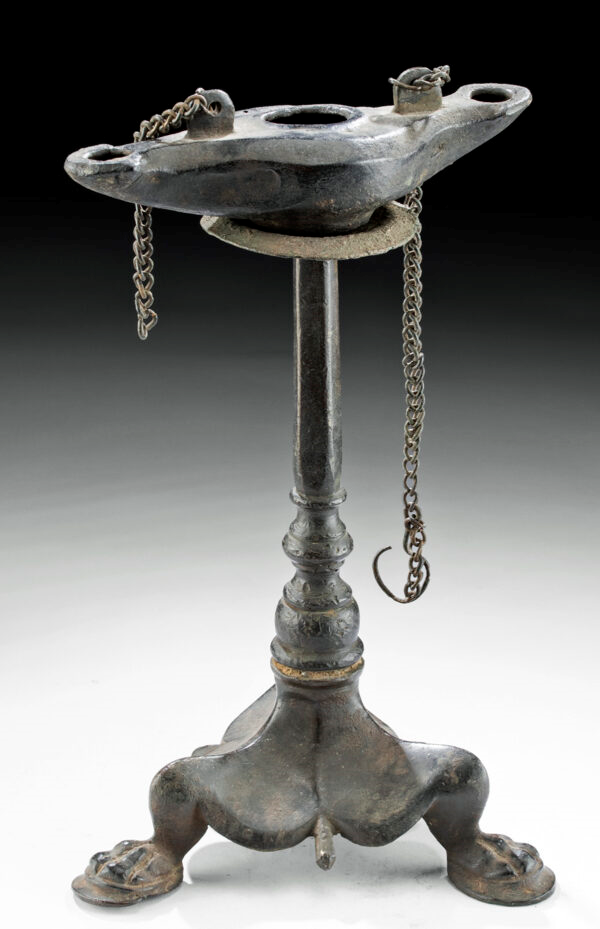 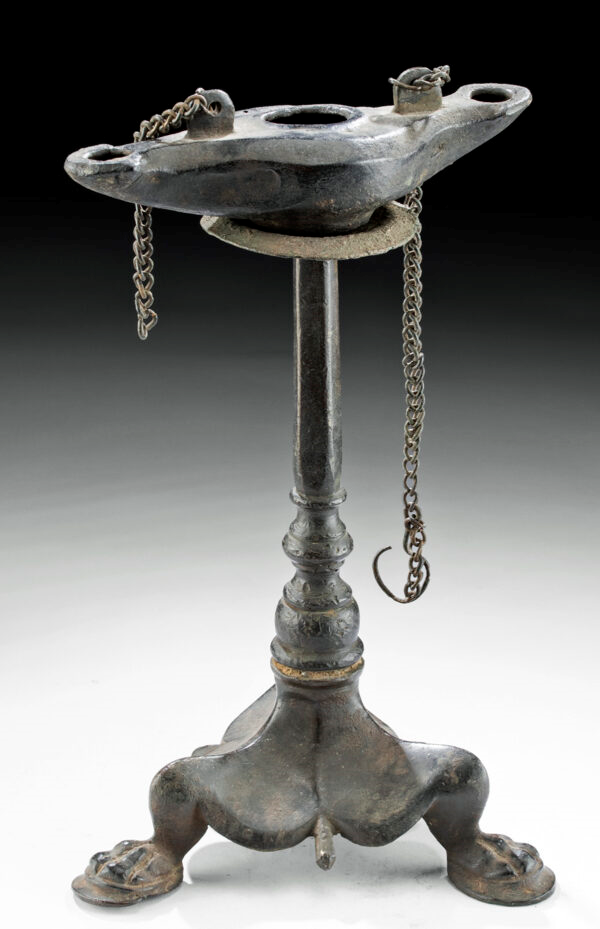 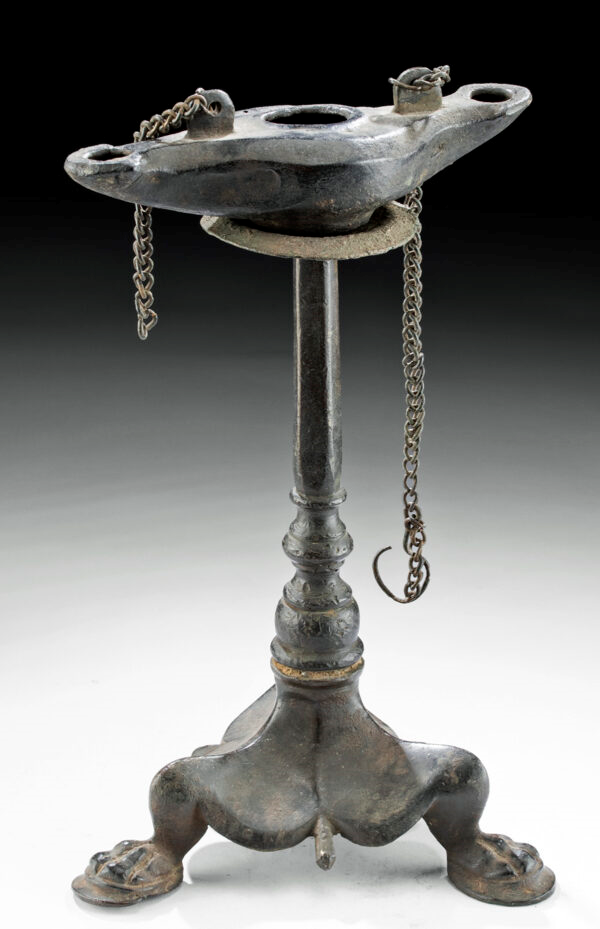 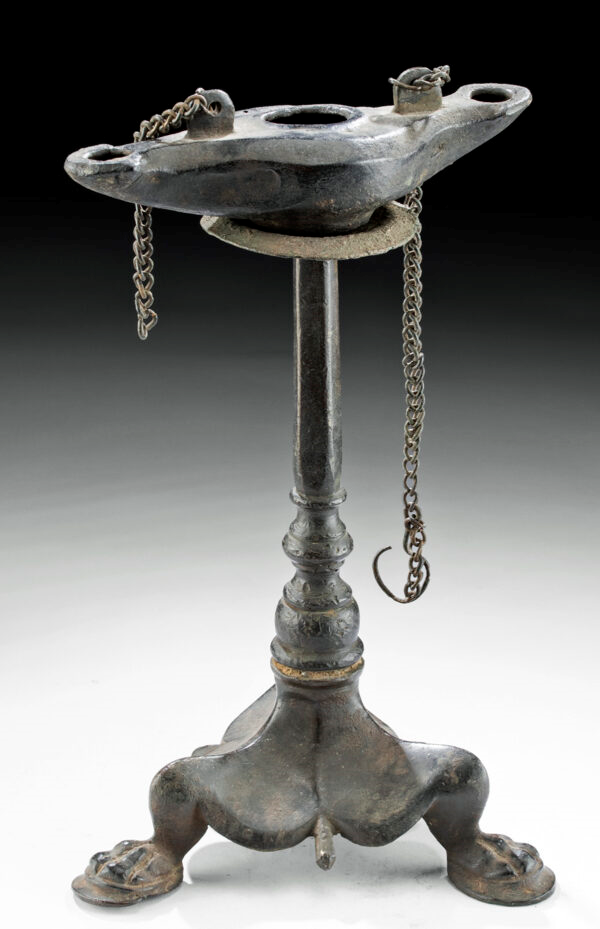 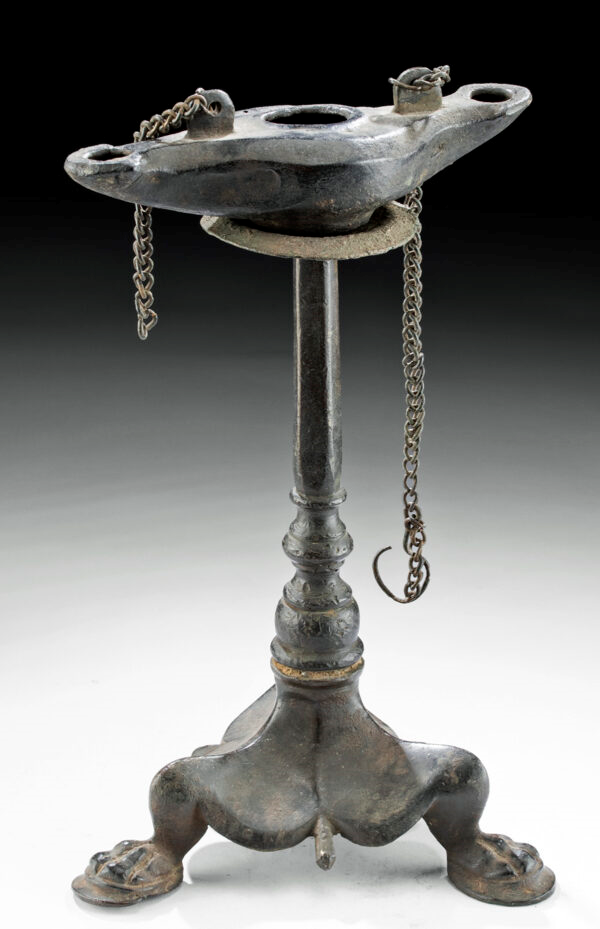 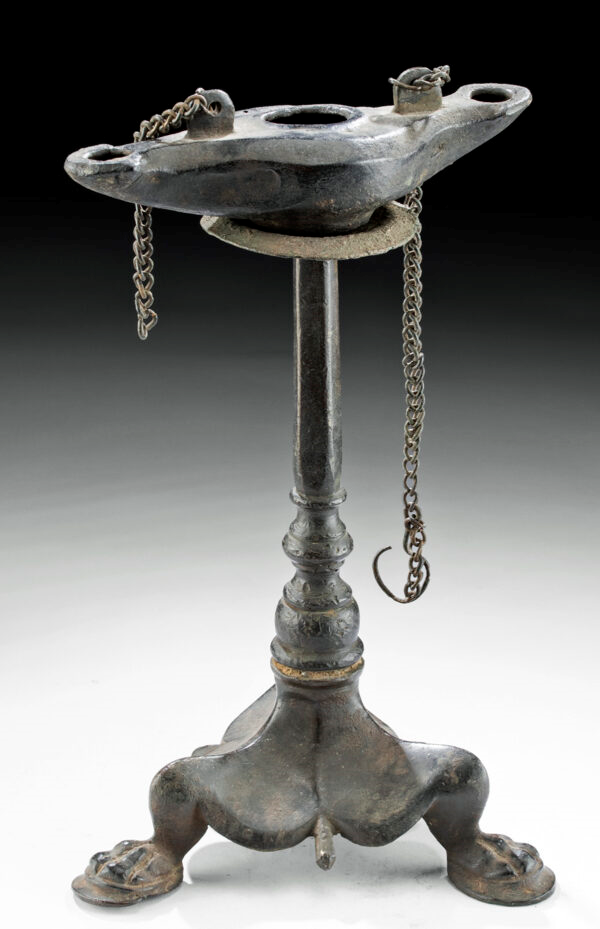 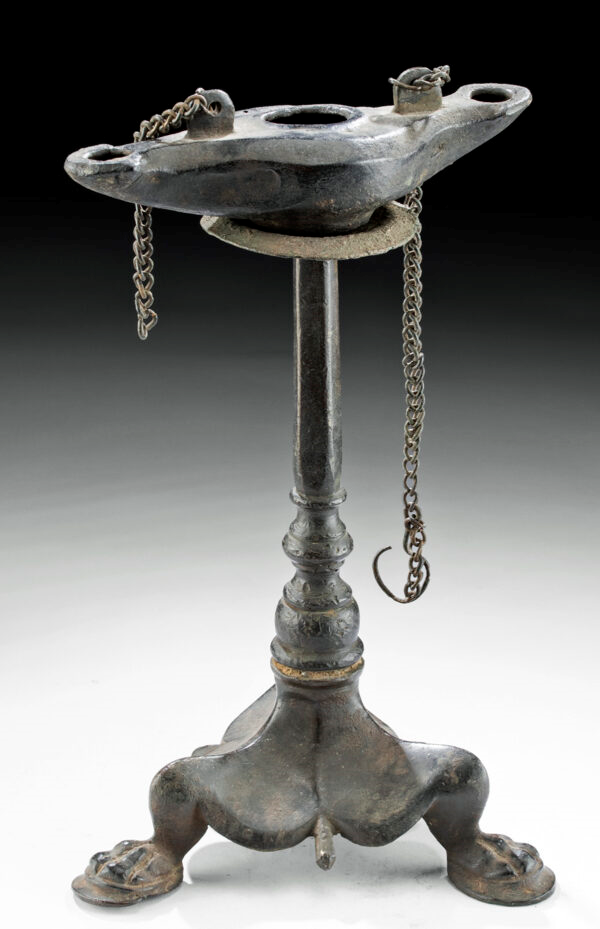 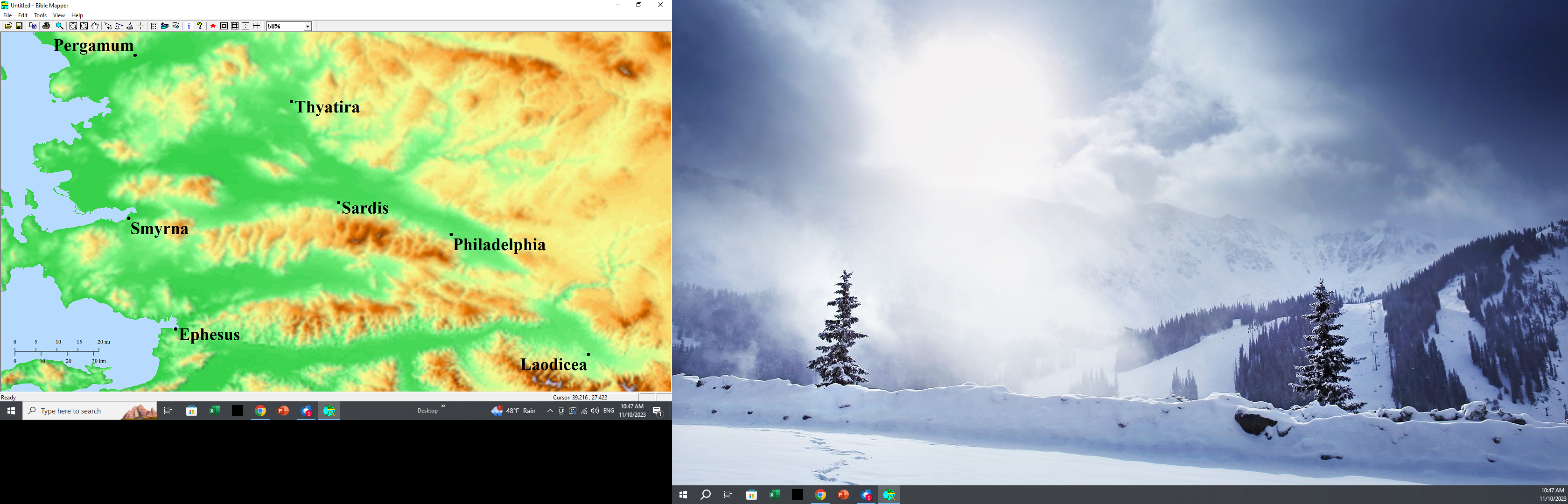 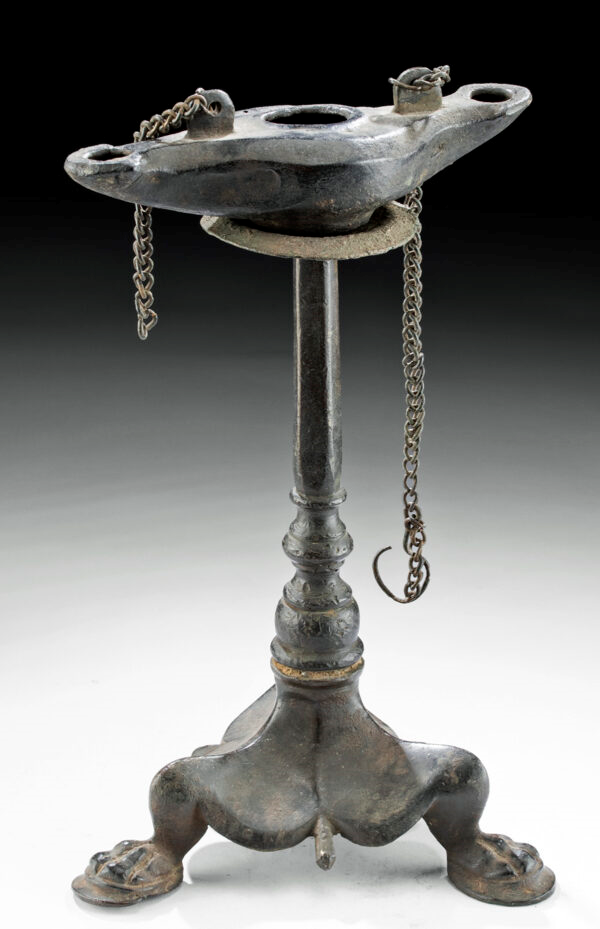 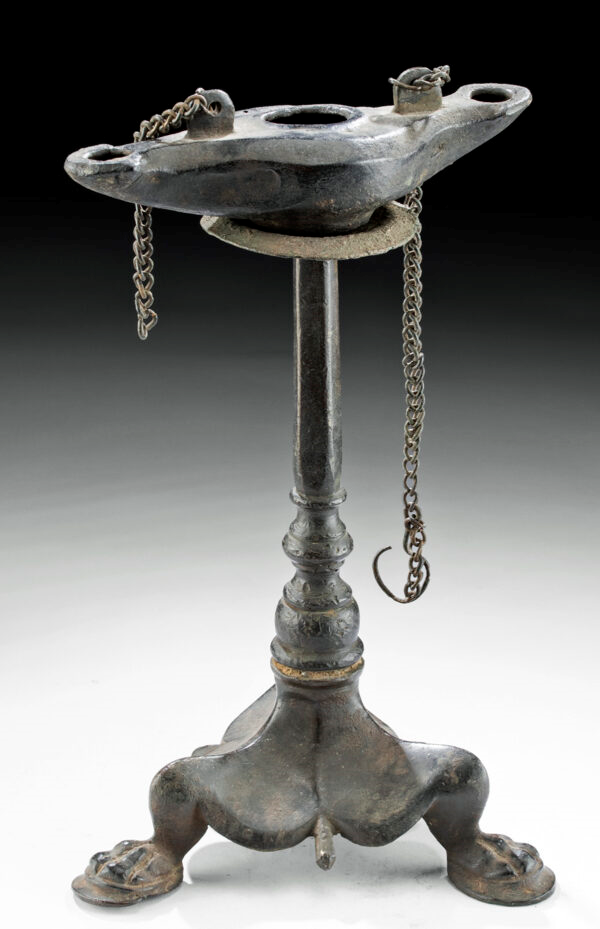 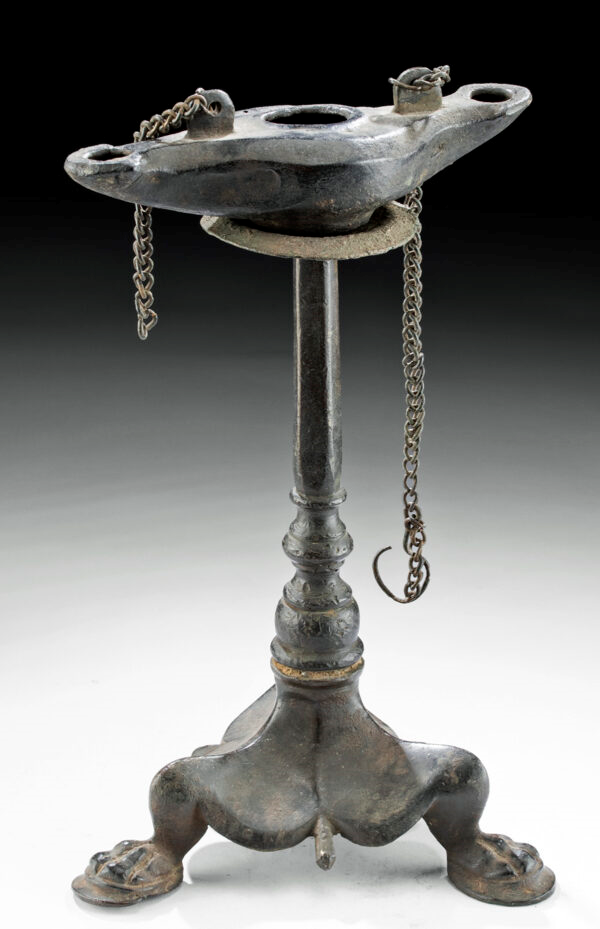 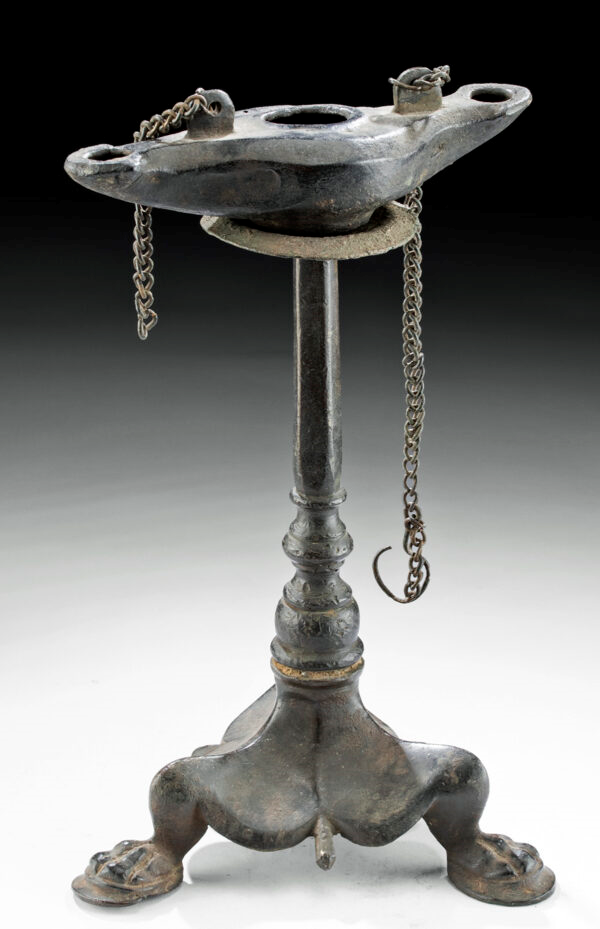 Revelation 2:5
I am coming to you and will remove your lampstand out of its place, unless you repent
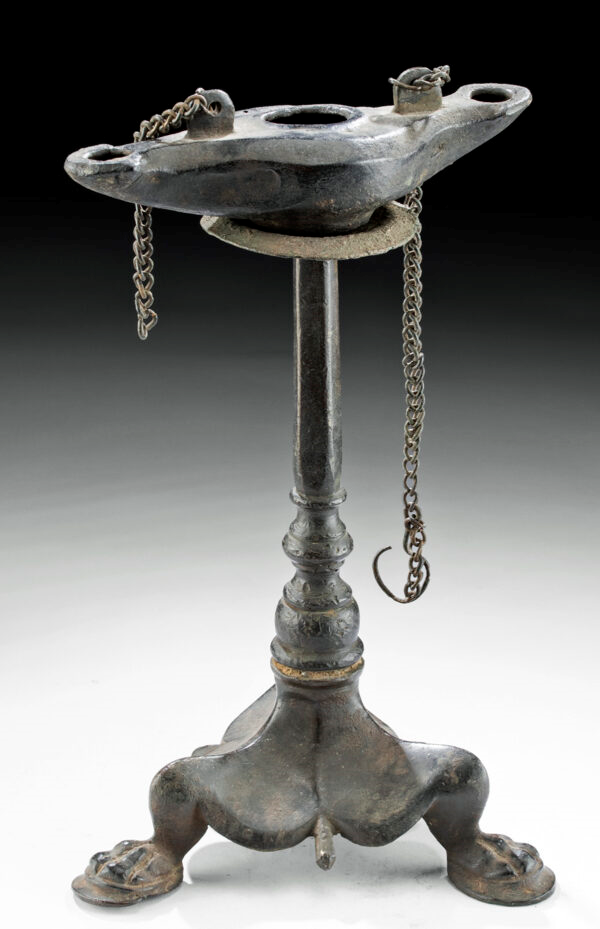 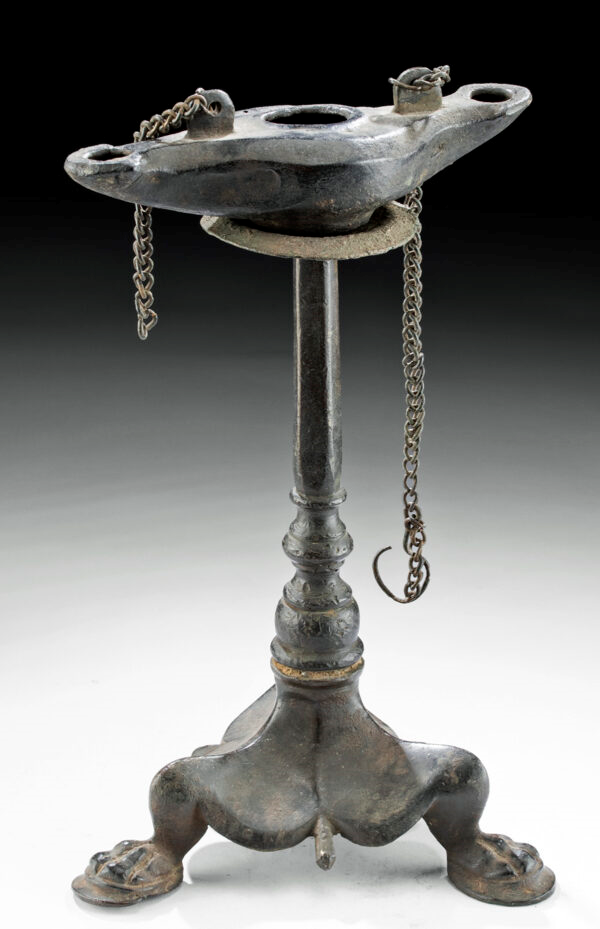 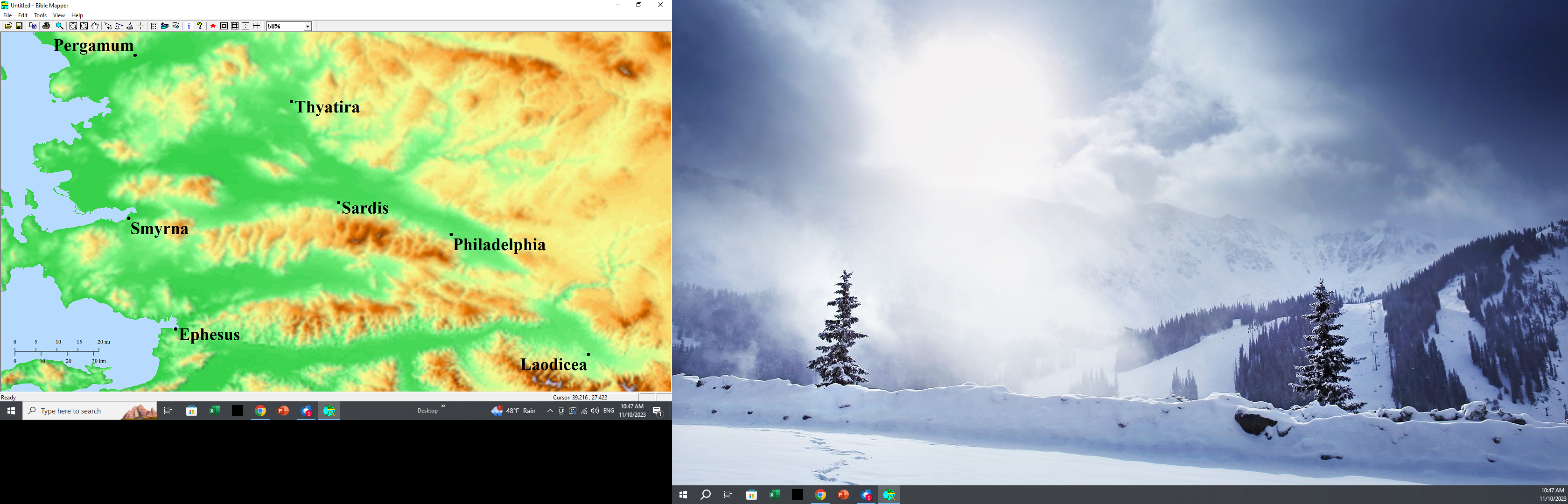 Revelation 3:1
“you are dead”
Revelation 3:4
But you have a few people in Sardis who have not soiled their garments; and they will walk with Me in white, for they are worthy.
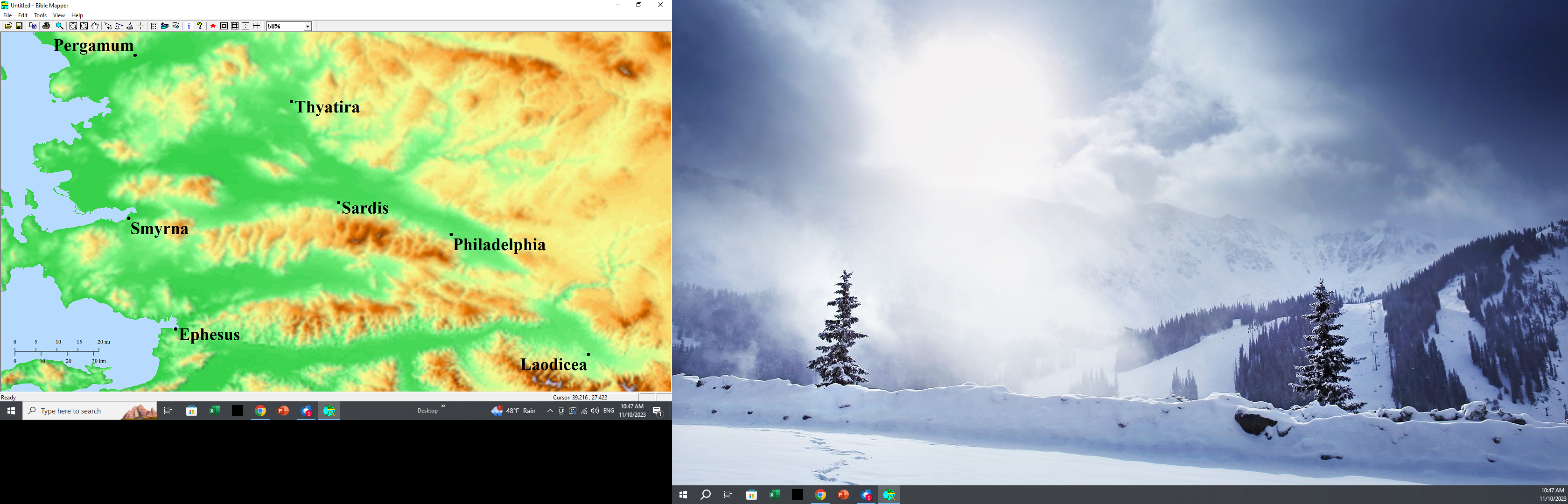 This is not a foreign concept to us
So what do churches do?
Colossians 3:17
17 And whatever you do in word or deed,  do all in the name of the Lord Jesus, giving thanks to God the Father through Him.
So what do churches do?
SOME EXAMPLES…
Acts 6:1-6	Appointed 7 men over business of taking care of widows
Acts 13:3	Sent Paul and Barnabas to preach
Acts 14:27	Heard Paul and Barnabas report on their work
Acts 15:22	Sent Paul, Barnabas, & others to clarify God’s word
1 Cor 5:4-5	“Deliver someone to Satan”
1 Cor 11	Come together to eat the Lord’s Supper (Acts 20:7)
1 Cor 14	Come together to edify by praying, singing, teaching…
1 Cor 16	Collected and Sent funds to needy saints
Phil 4:15f	Sent funds to Paul
Rev 2:2	Evaluated those who profess to teach truth
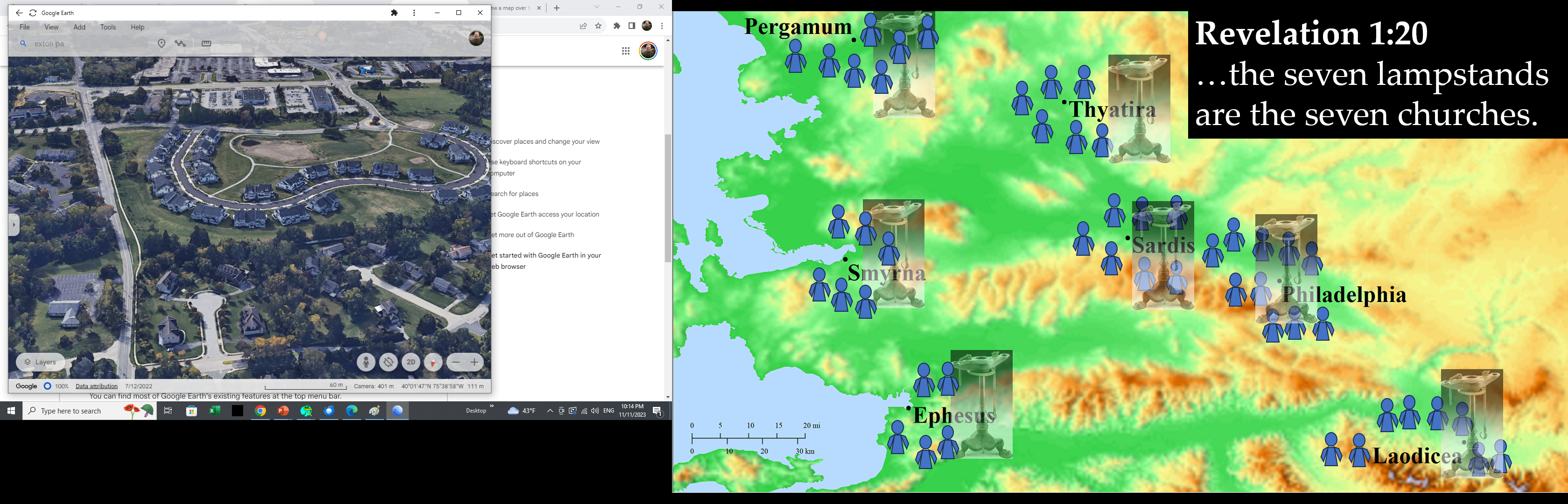 The Church at Sardis had an identity: “Dead”

The Church at Laodicea had an identity: “Lukewarm”

The Church at Exton has an identity
	Let’s not let part of that identity be: “Does It’s Own Thing”
	Let’s make God’s mission for churches our mission